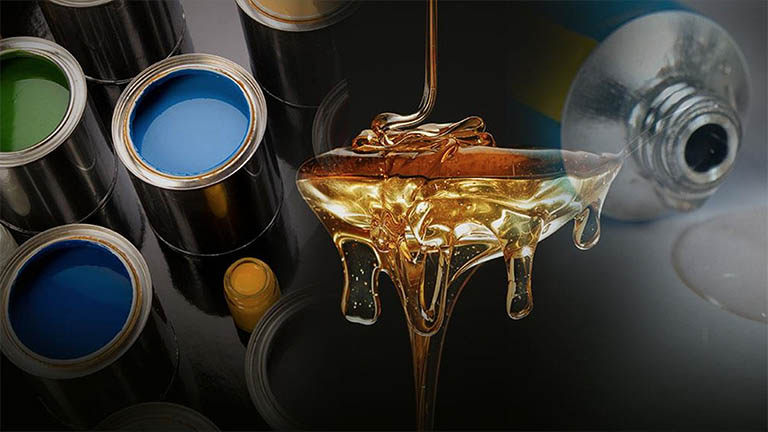 Моделирование материалов методом реологических моделей
Студент: 		Махамбетали Ж. М.
Консультант:		Фомичева М. А.
Руководитель: 	Фролова К. П.
1
Моделирование материалов методом реологических моделей
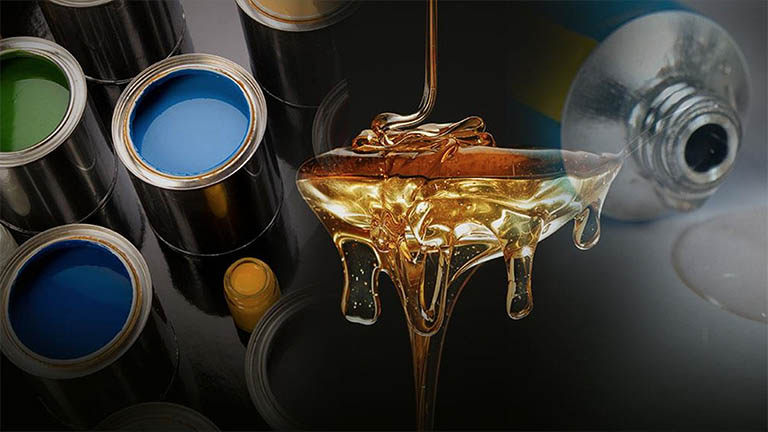 2
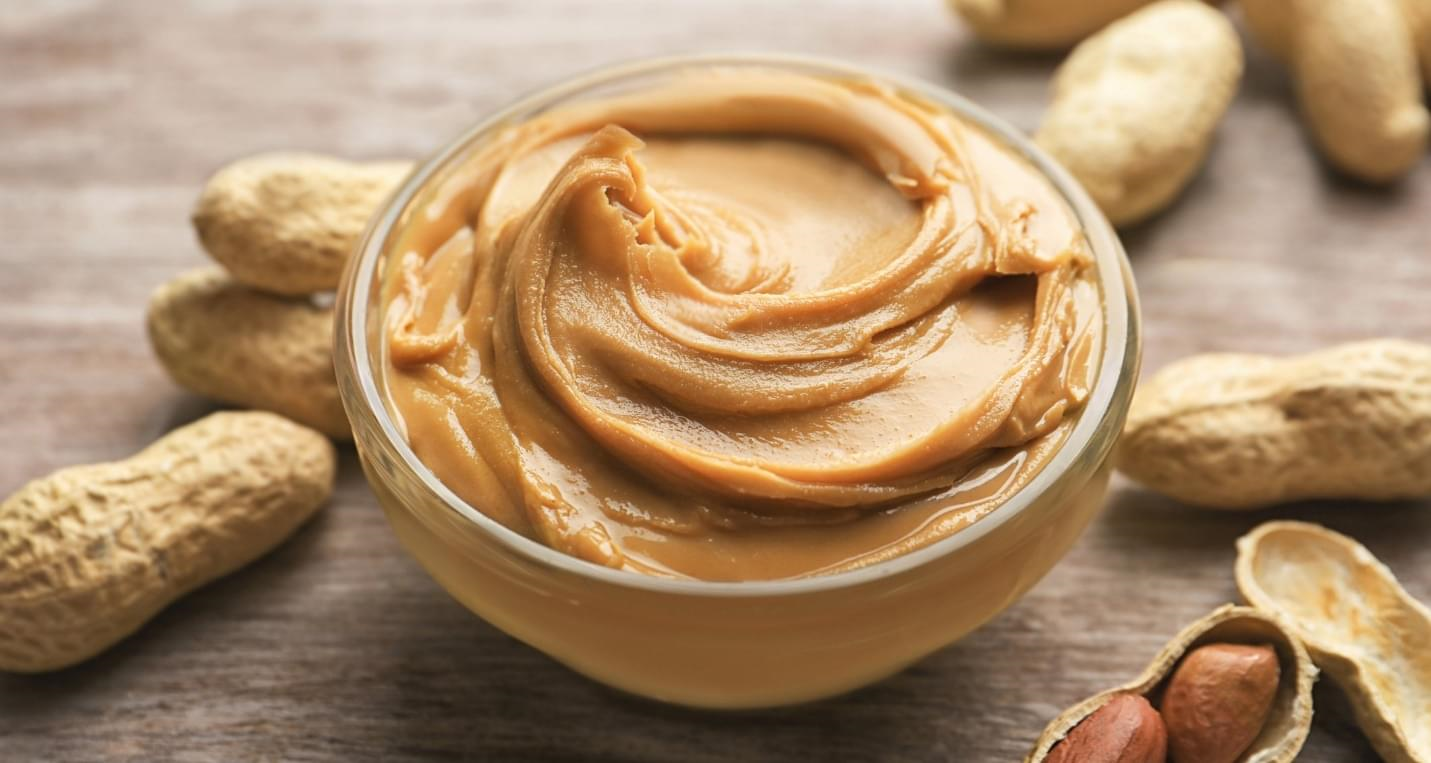 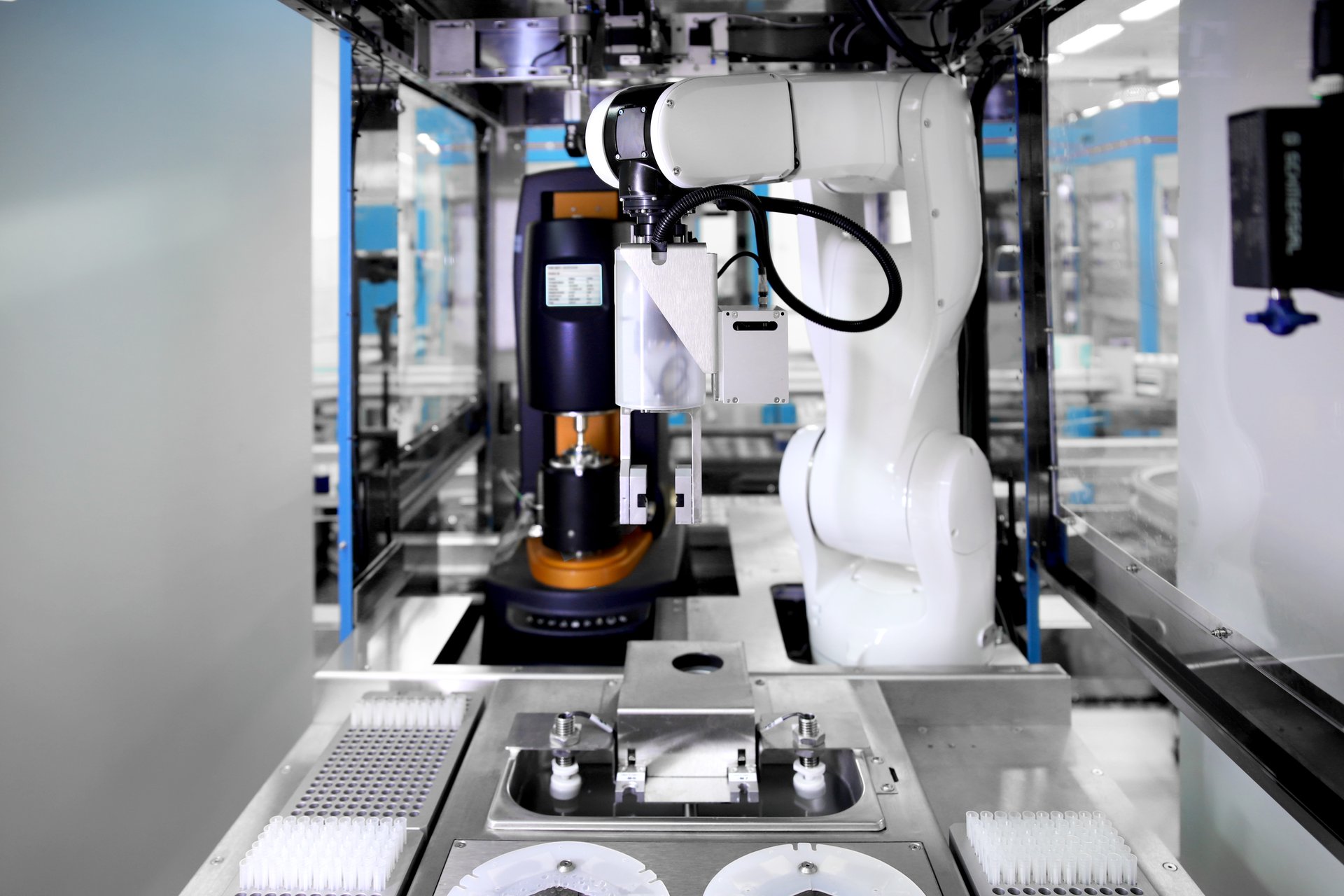 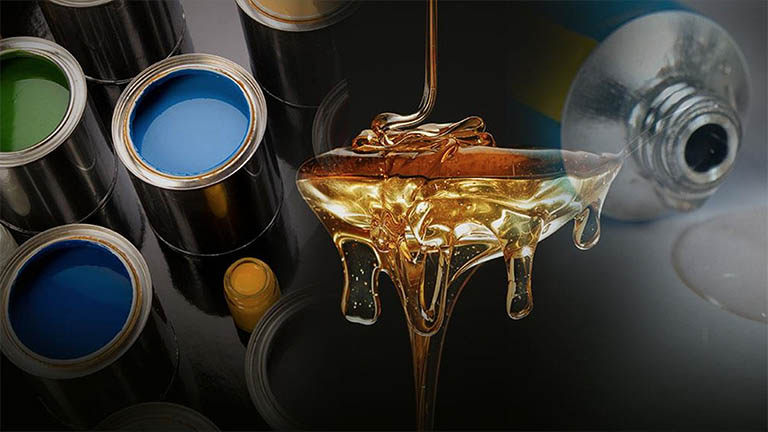 3
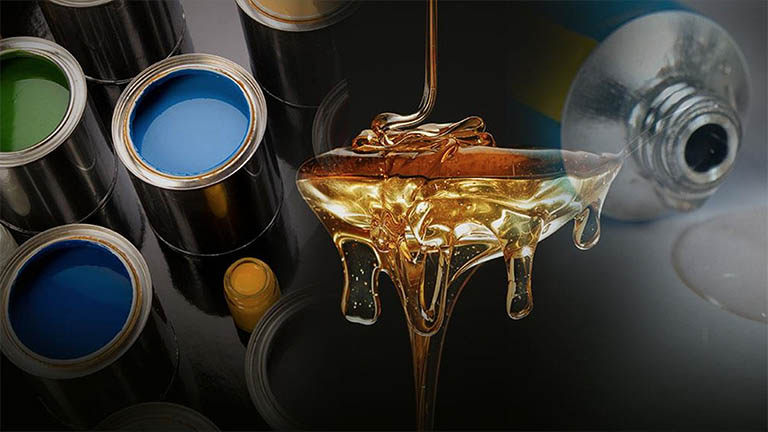 Простейшие элементы
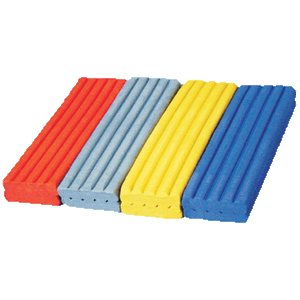 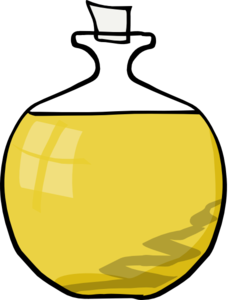 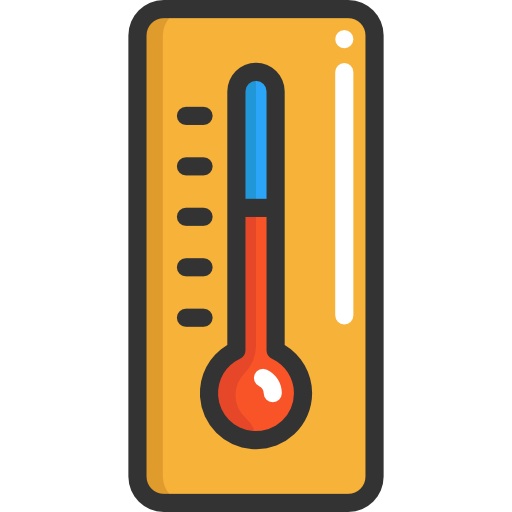 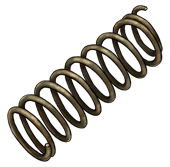 Elastic elements
Viscous elements
Thermal Element
Plastic elements
4
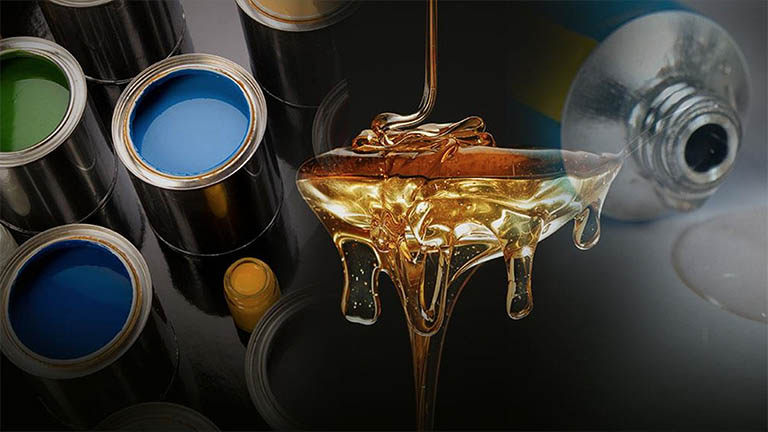 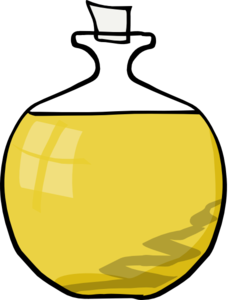 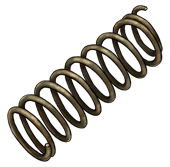 Пластический элемент

Не рассматривается.
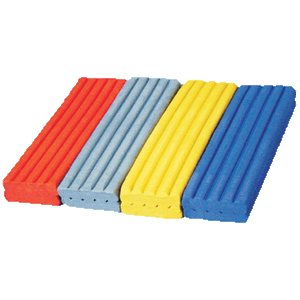 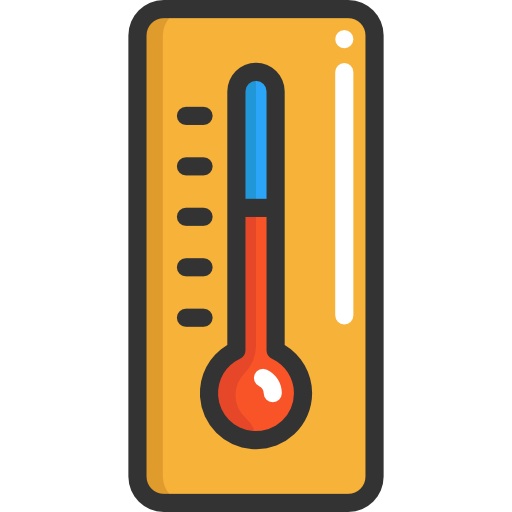 5
Простейшие материалы
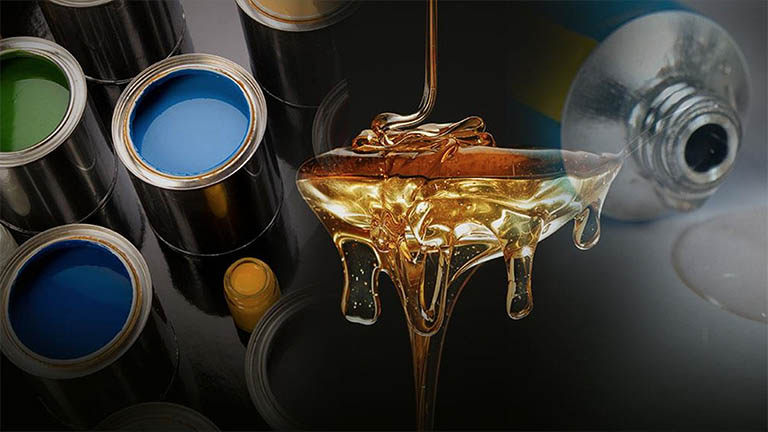 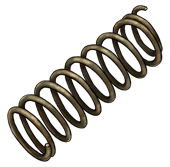 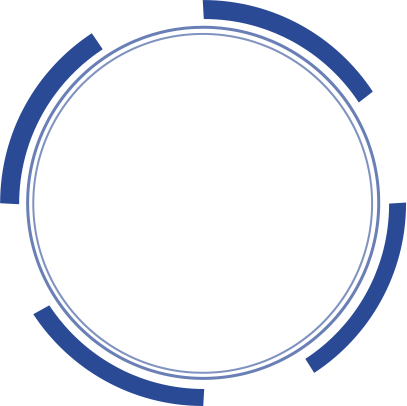 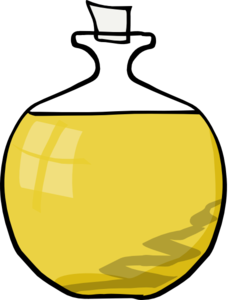 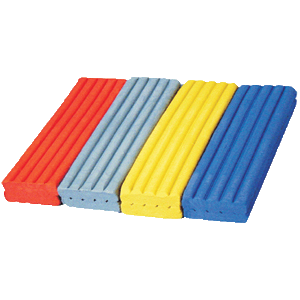 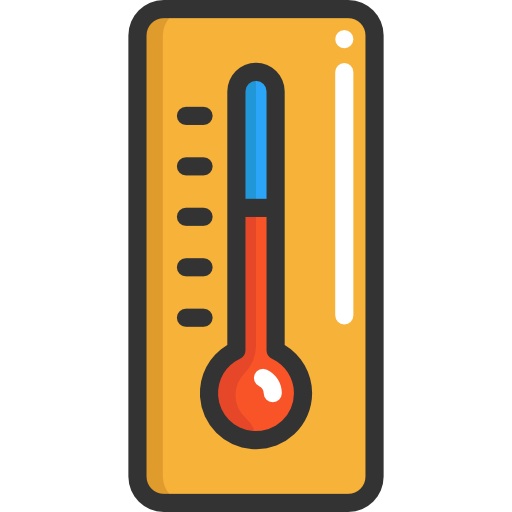 6
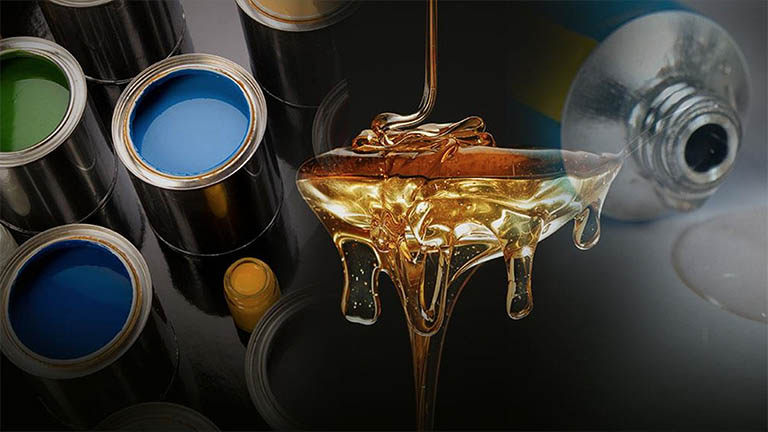 Обозначение элементов
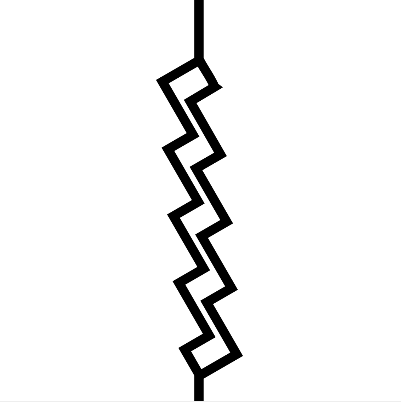 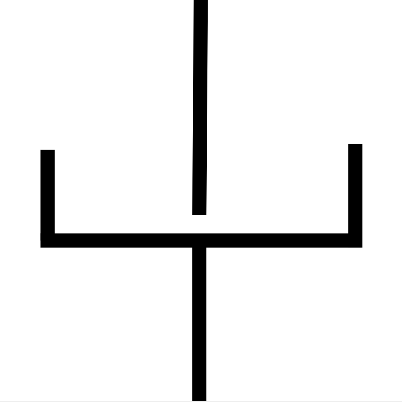 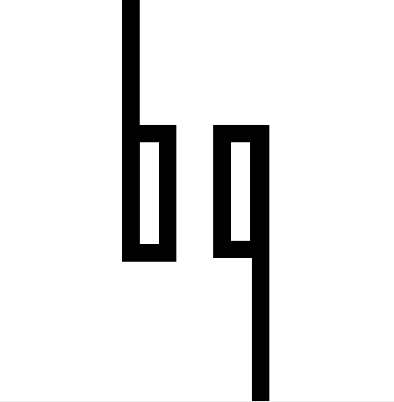 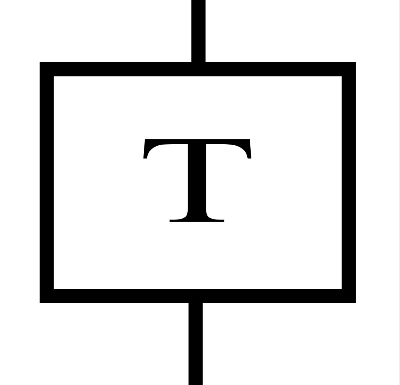 7
Пути комбинирования
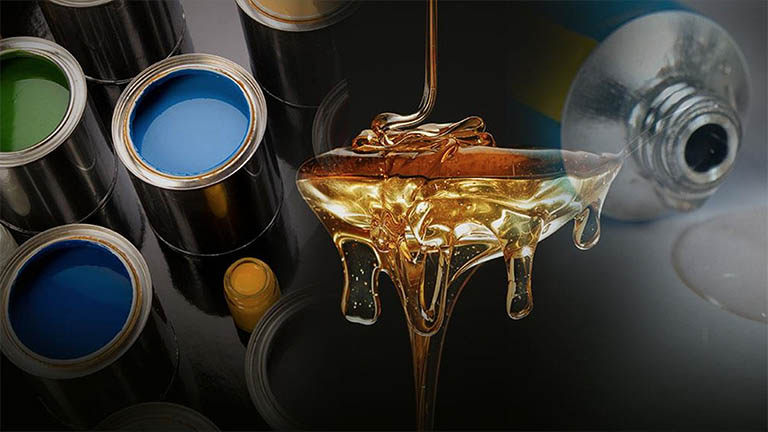 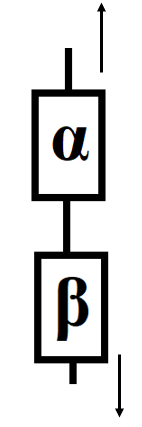 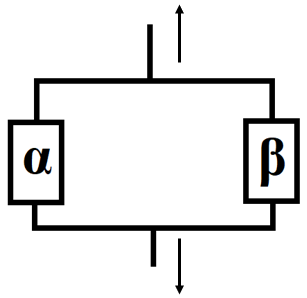 8
Пути комбинирования
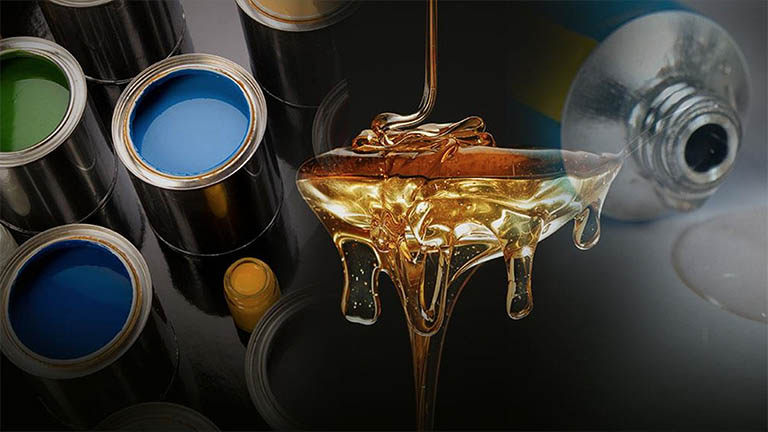 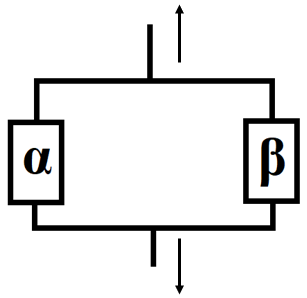 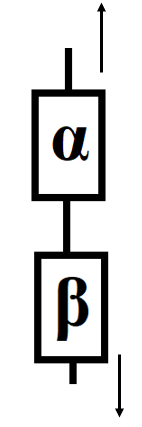 9
Постановка задачи
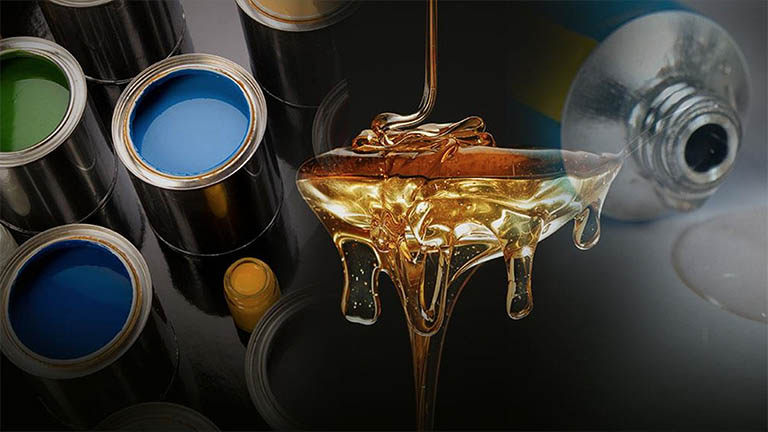 10
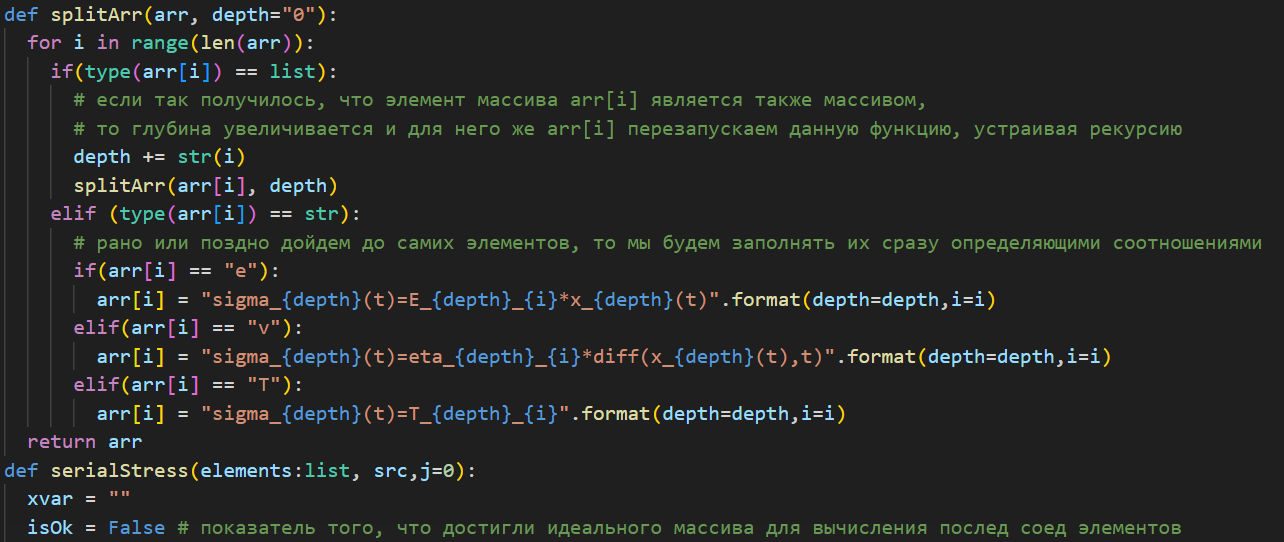 Программная часть
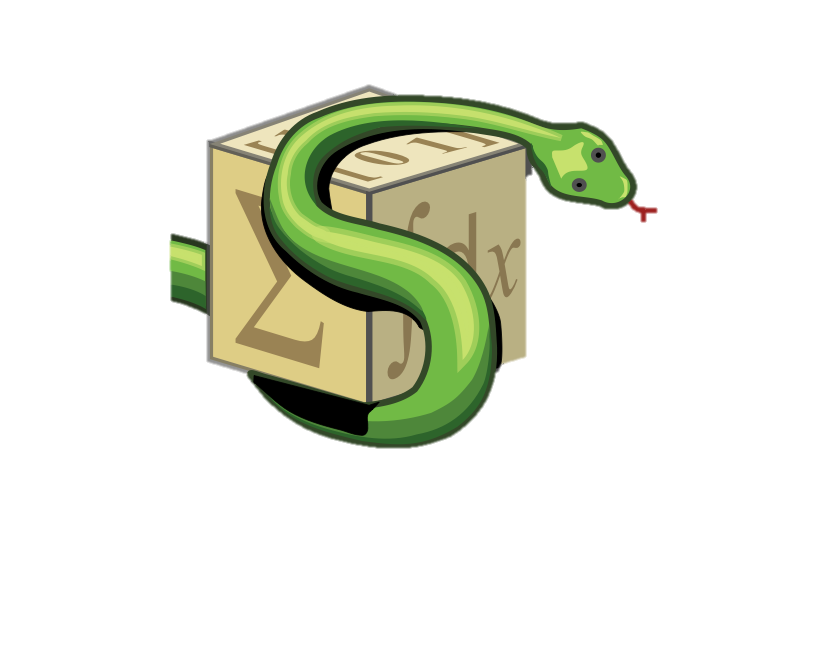 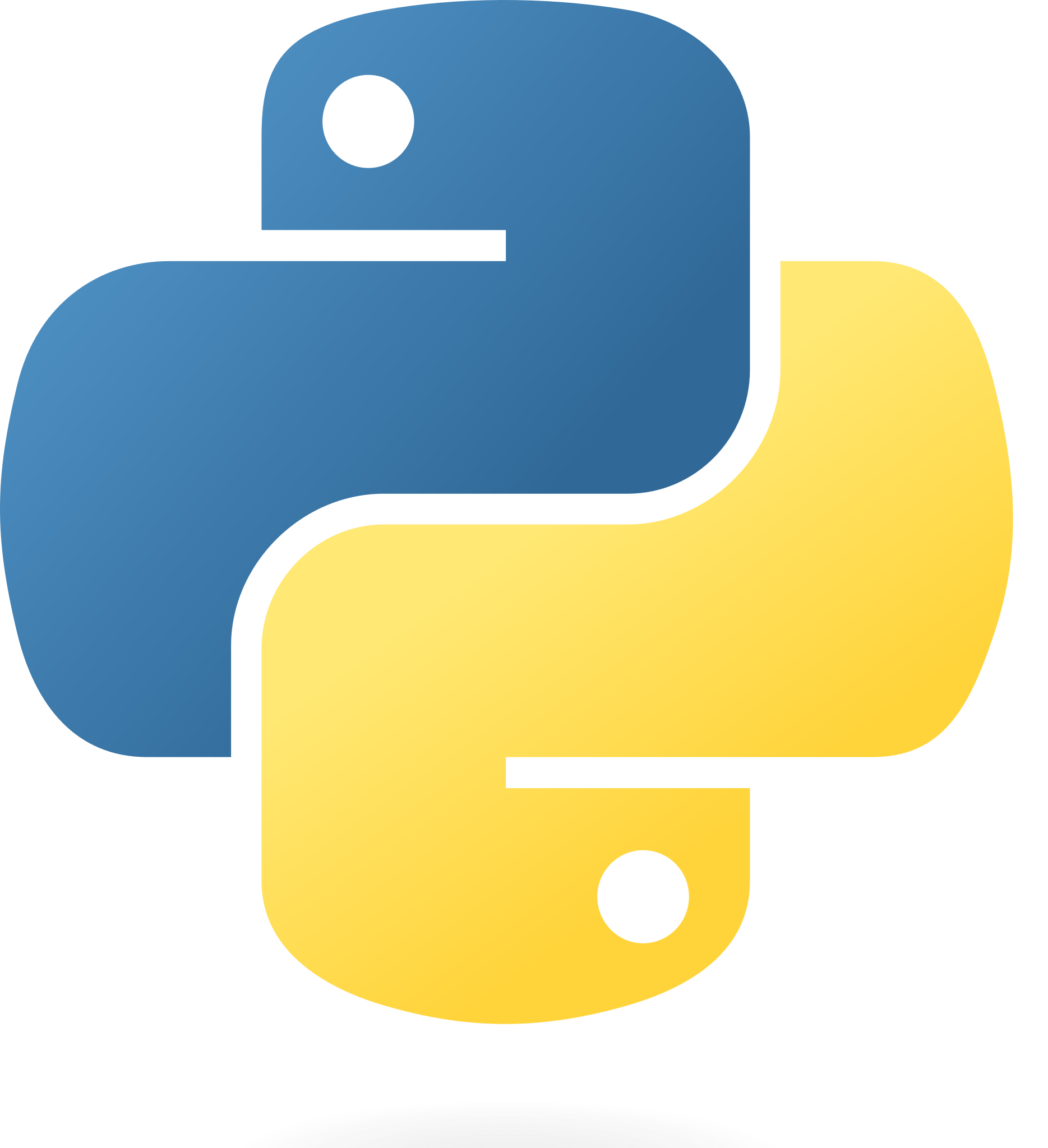 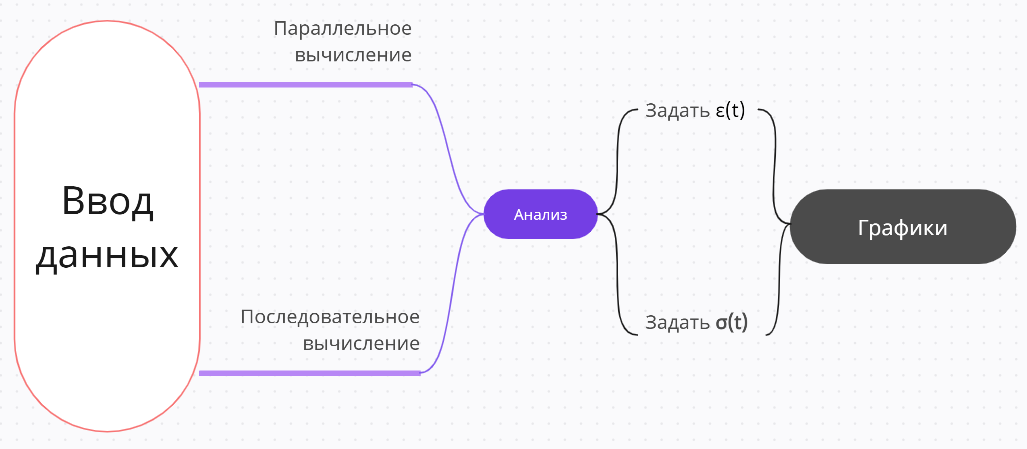 11
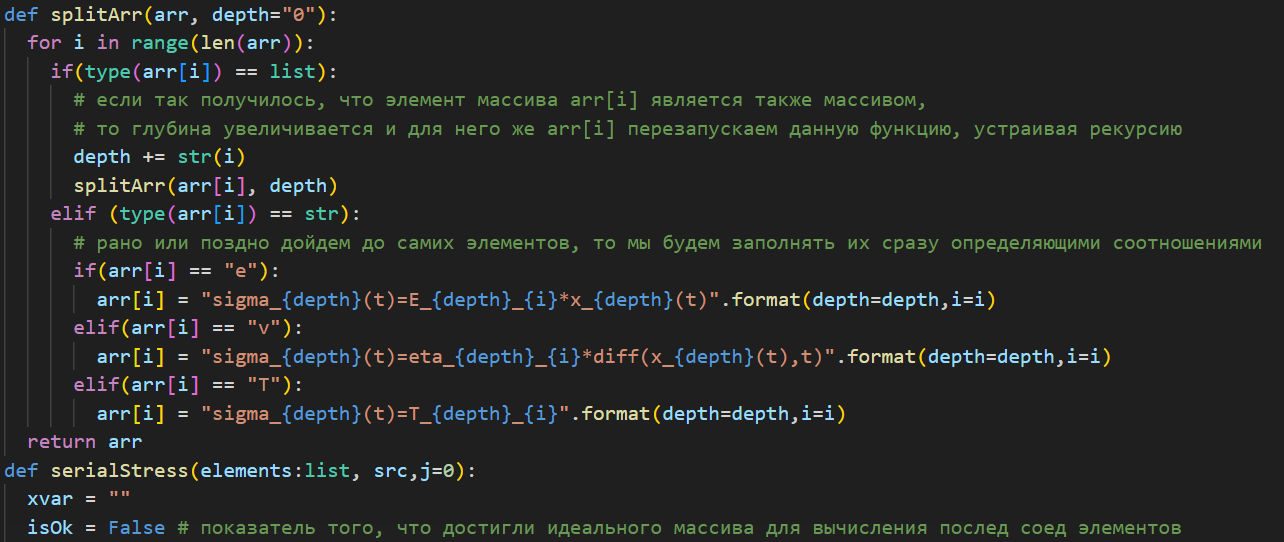 Программная часть
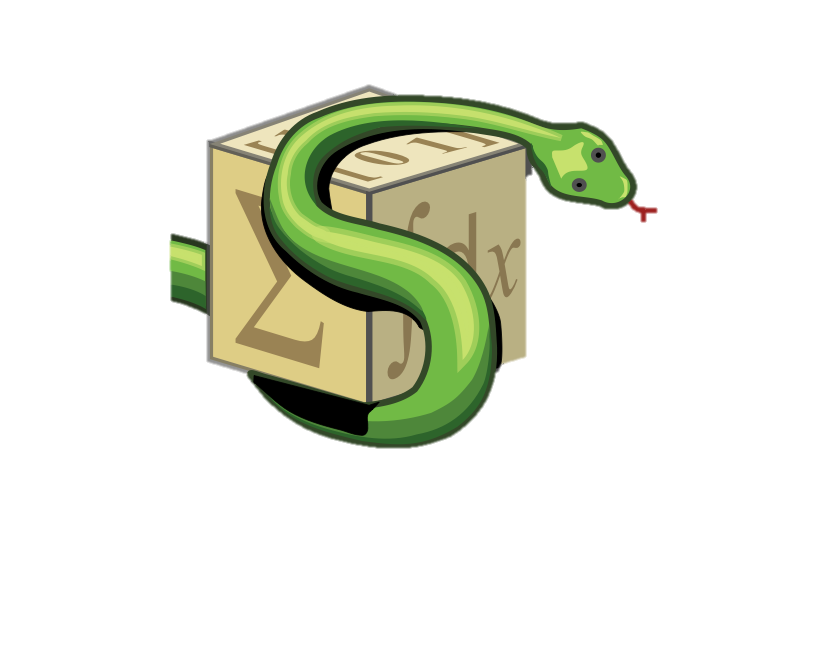 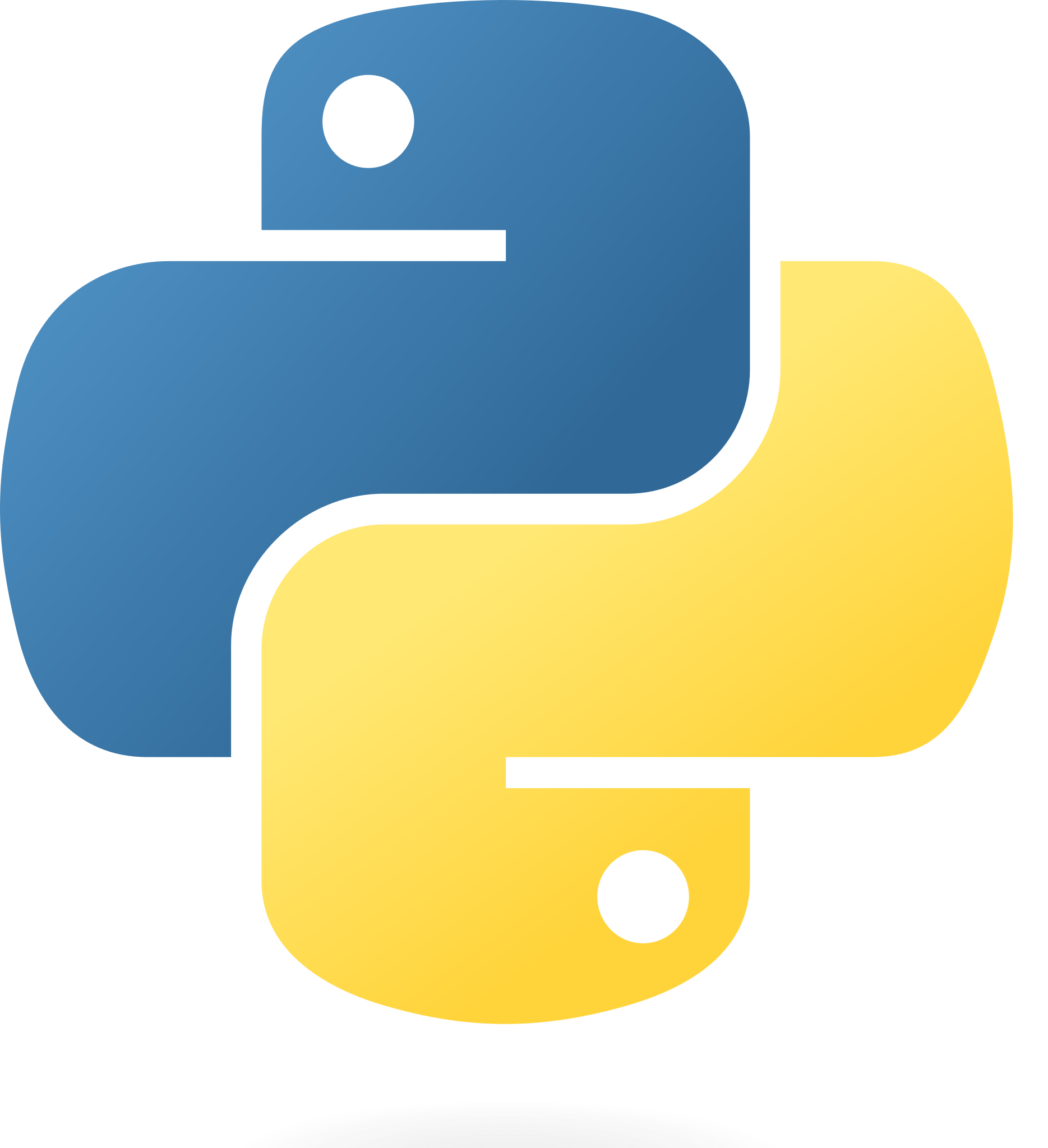 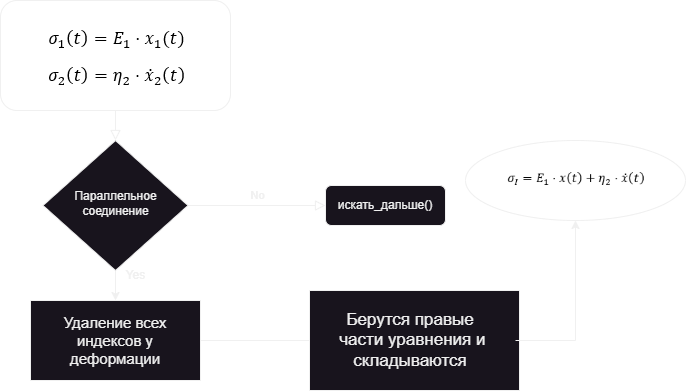 12
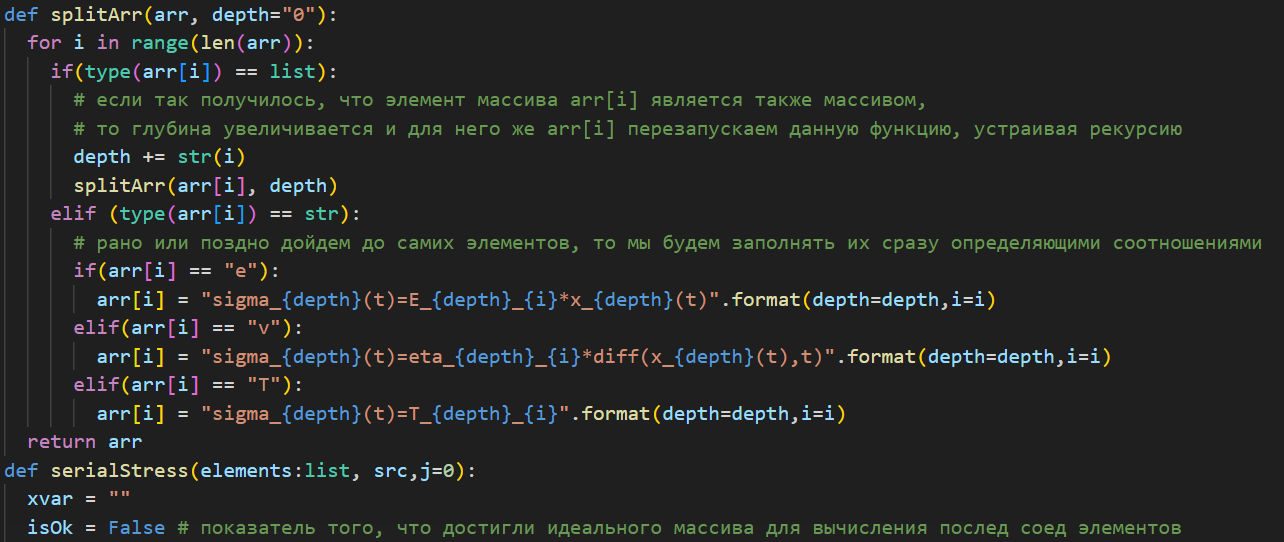 Программная часть
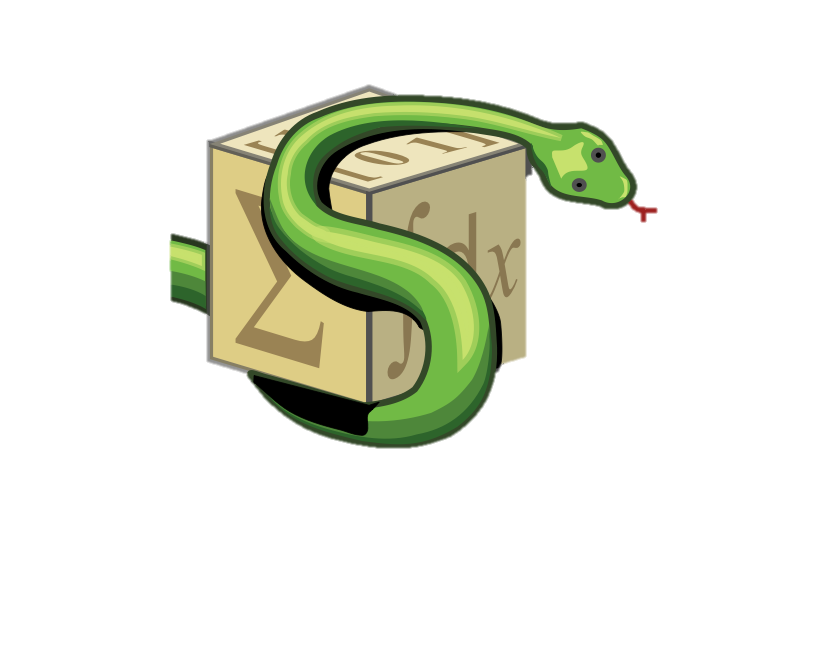 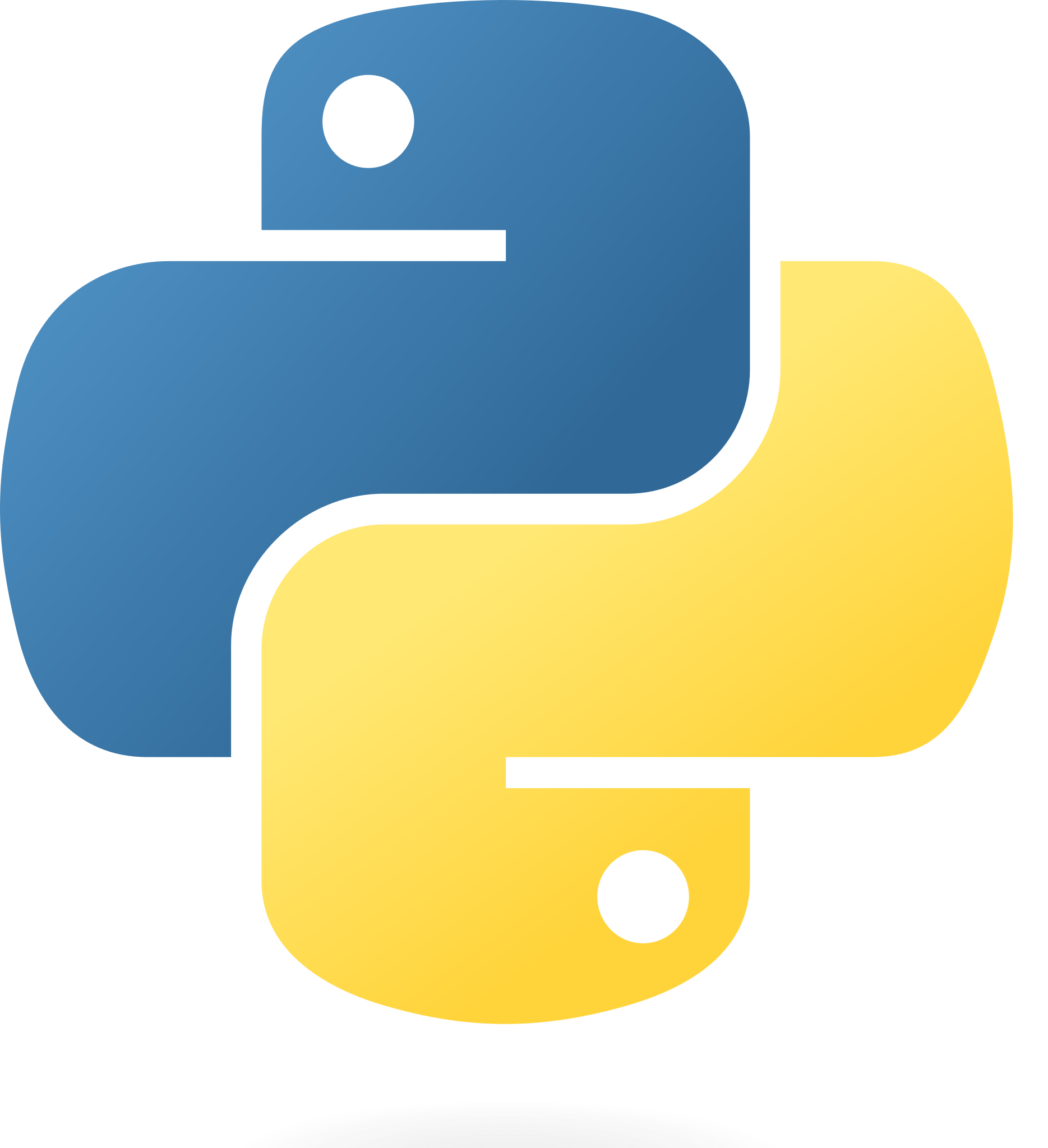 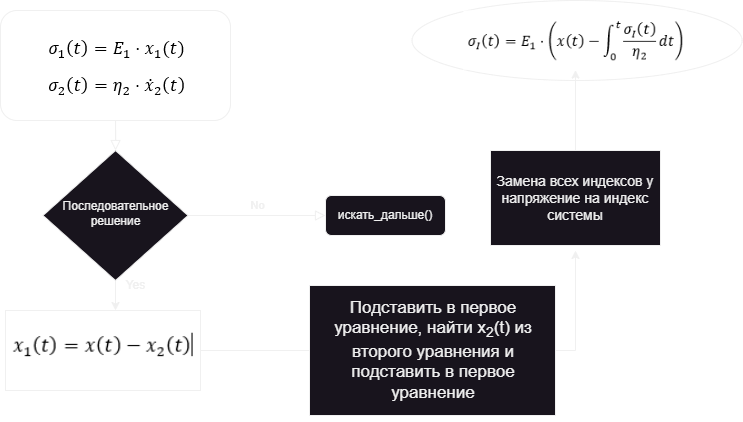 13
Пример
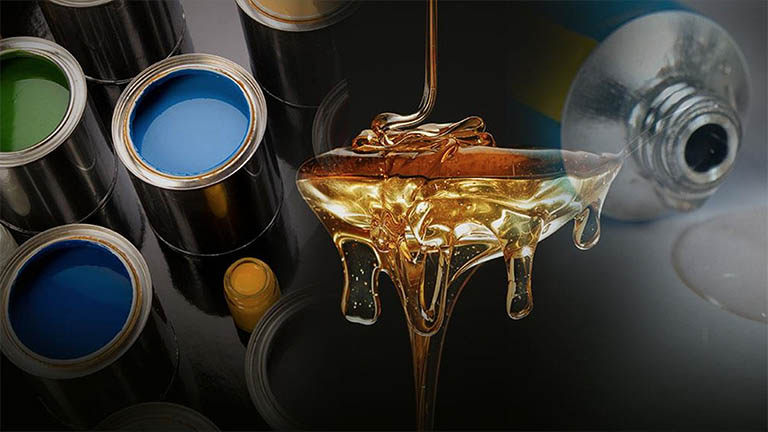 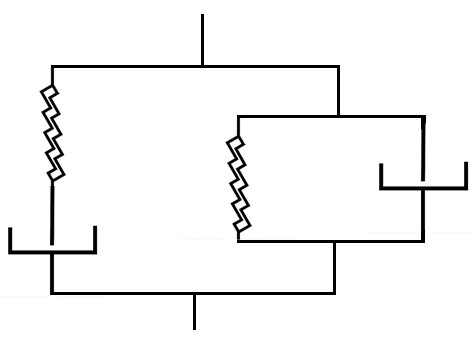 14
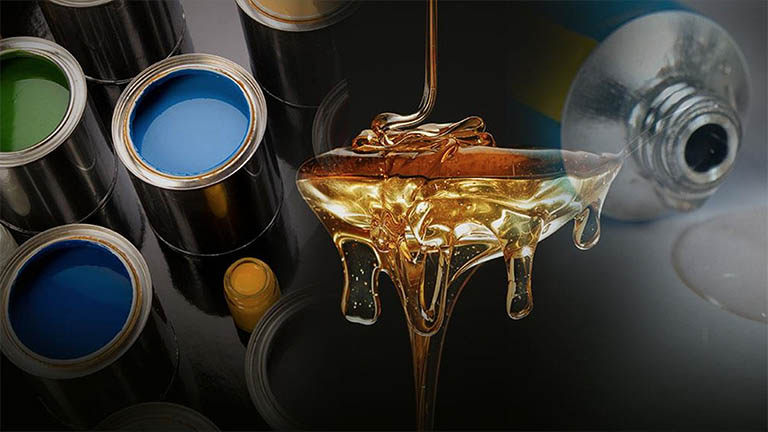 Пример
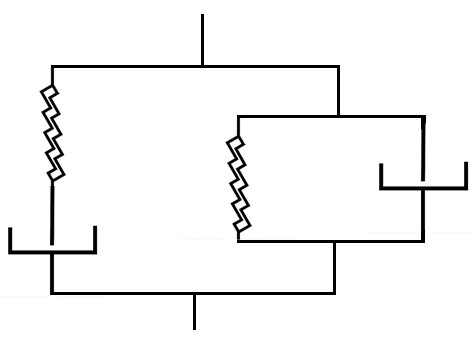 15
Пример
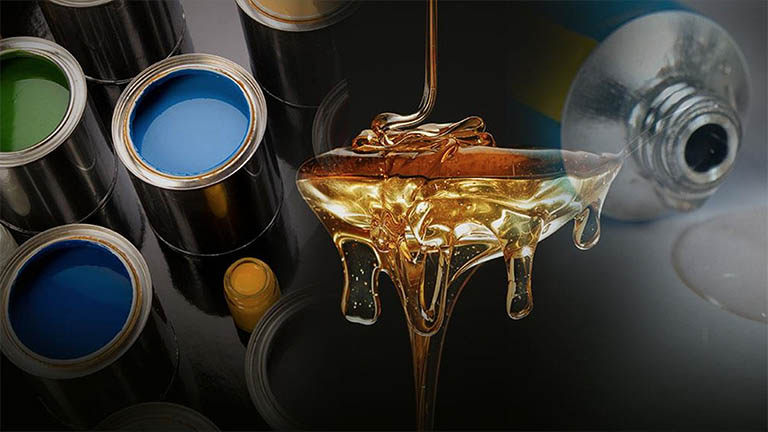 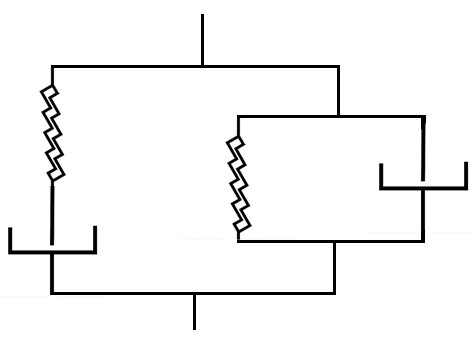 16
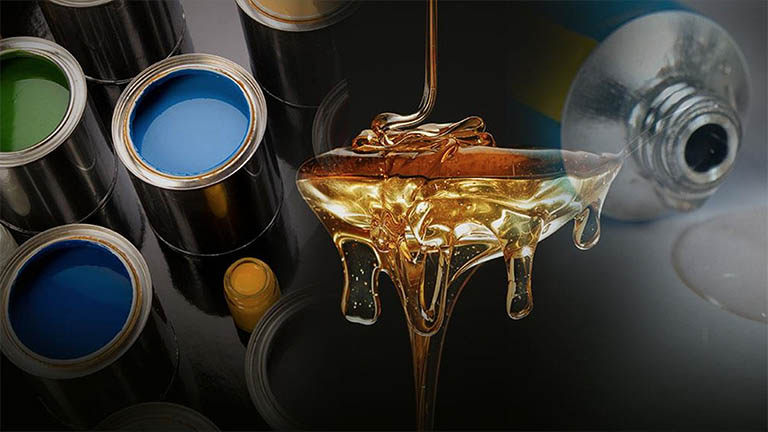 Сравнение решений
Решение полученное символьно
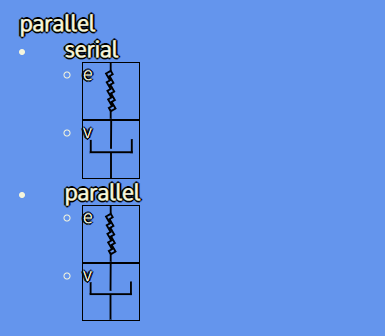 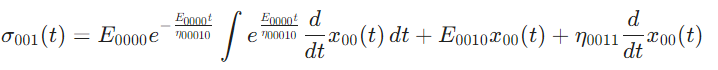 Решение полученное аналитически
17
Анализ решения
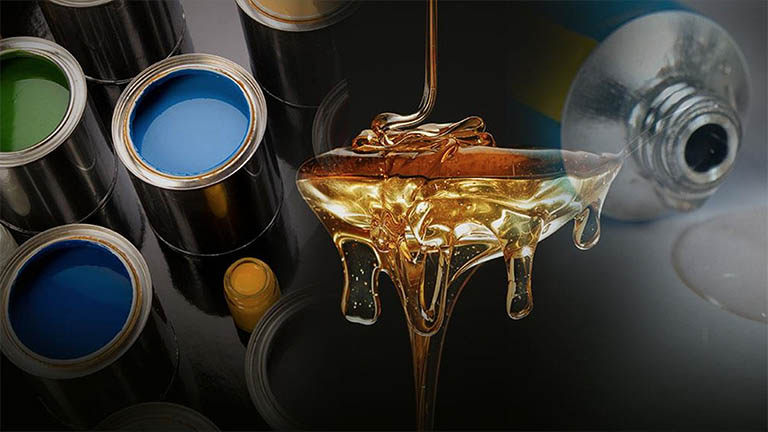 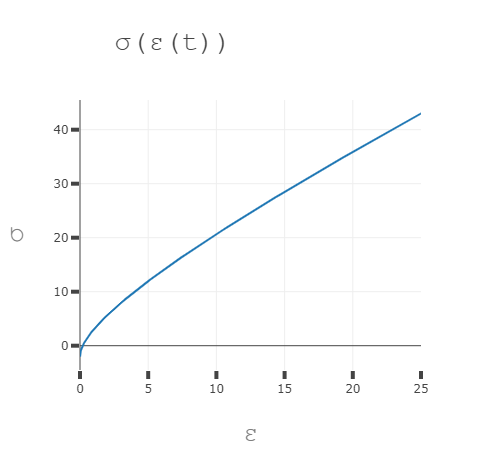 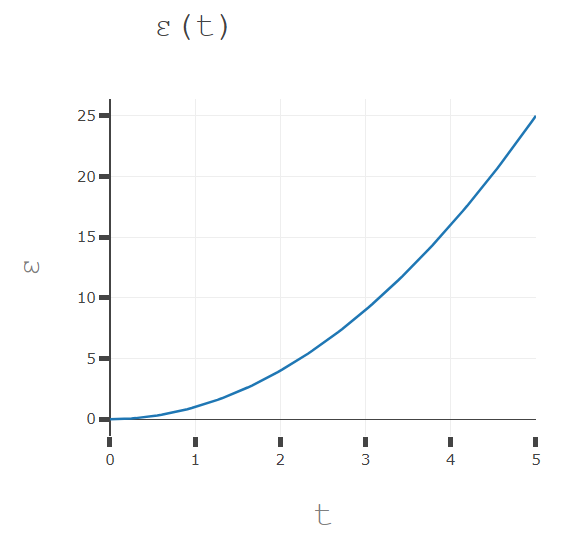 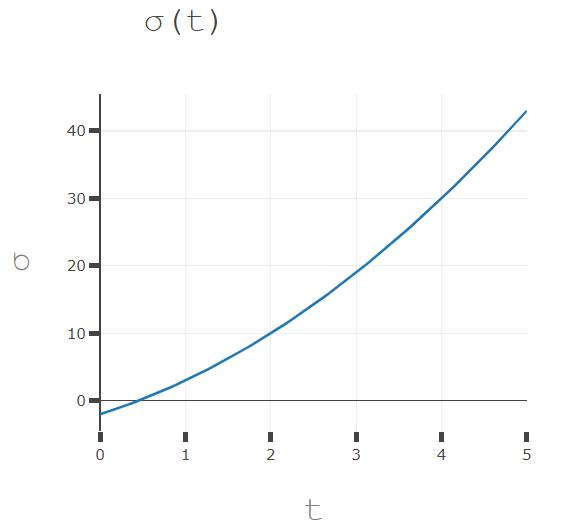 ,Па
,Па
x,м/м
x,м/м
,с
,с
18
Пример с 10 элементами
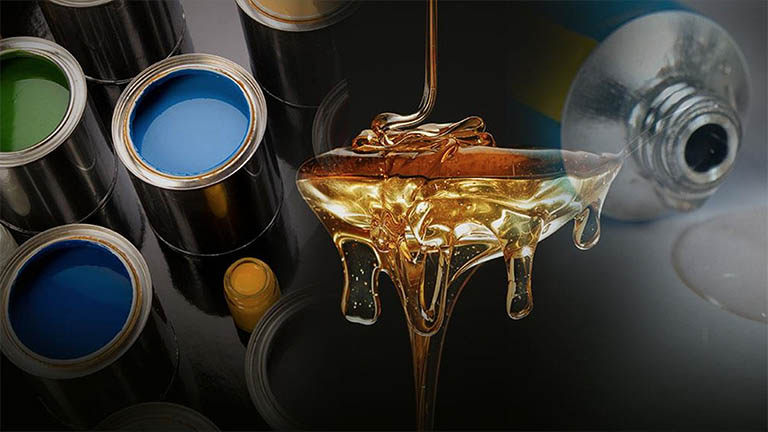 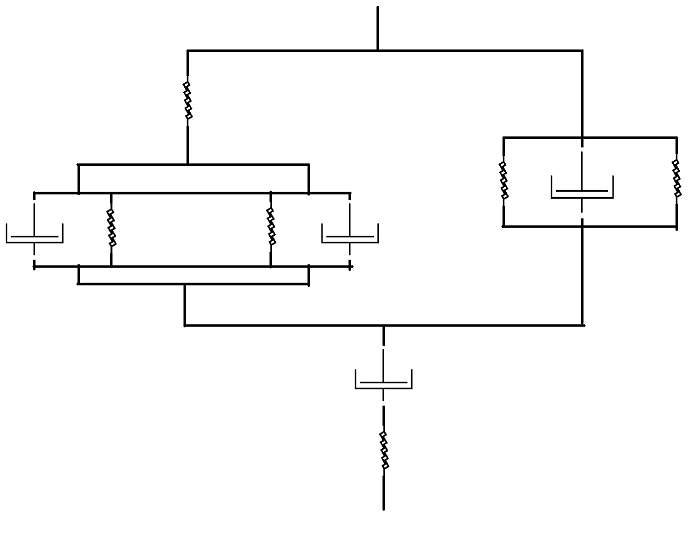 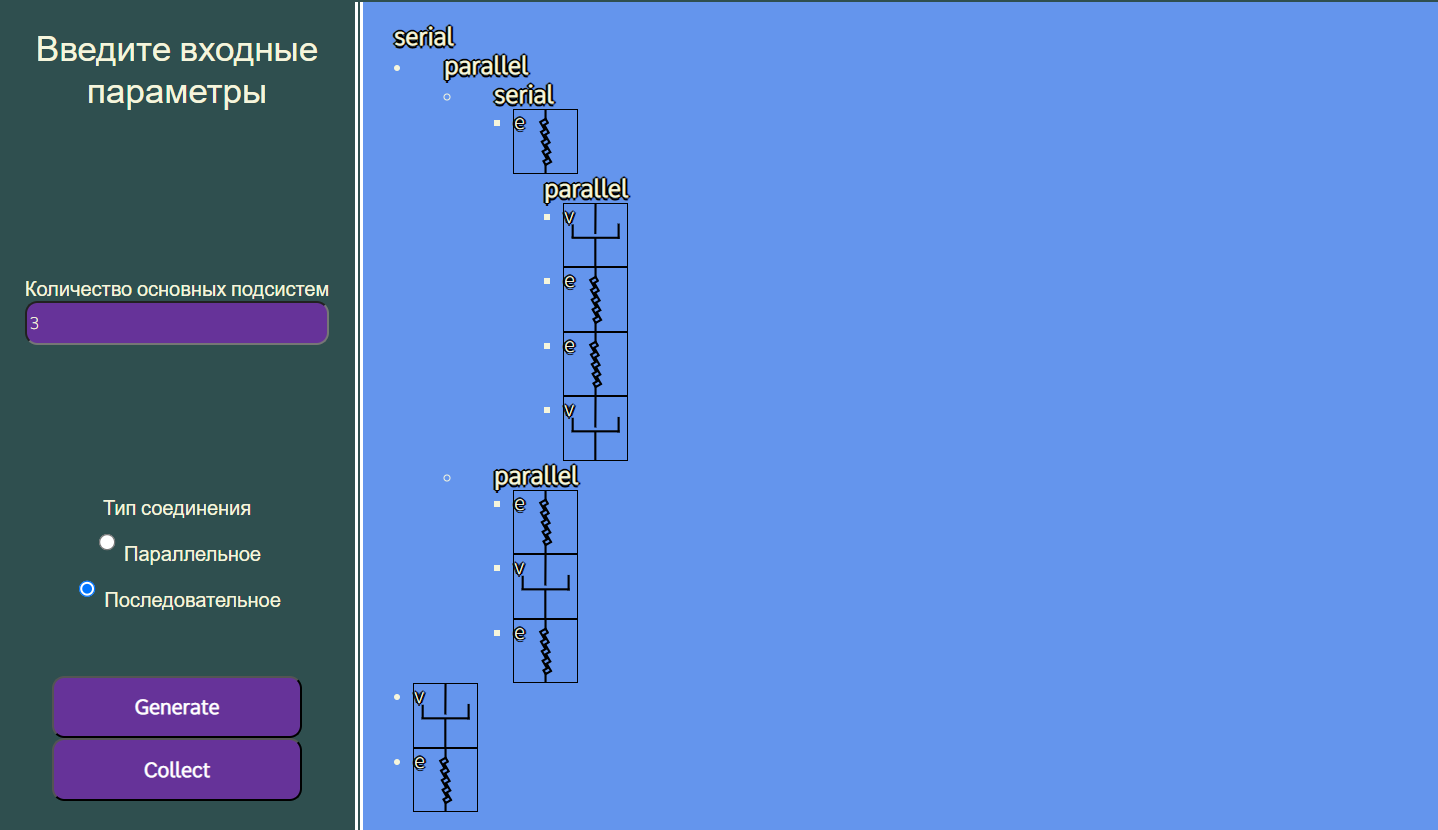 19
Пример с 10 элементами
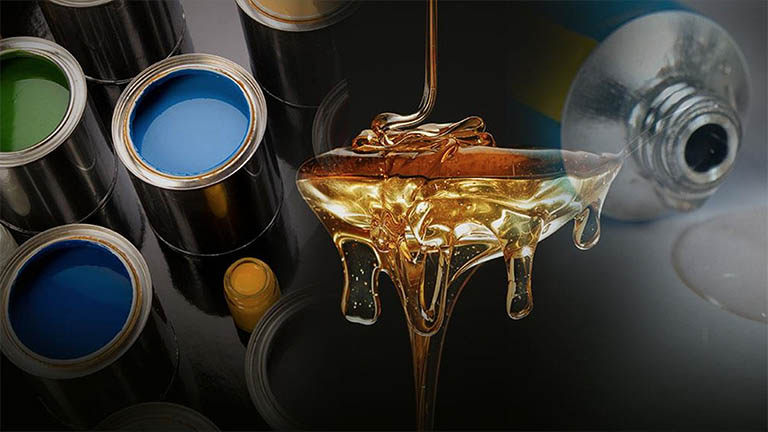 Решение полученное аналитически
Решение полученное символьно
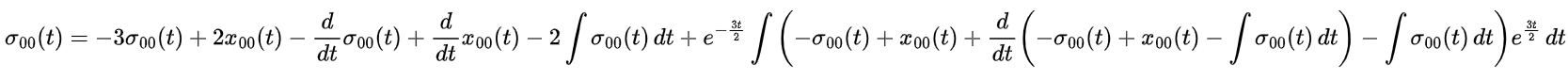 20
Результаты работы
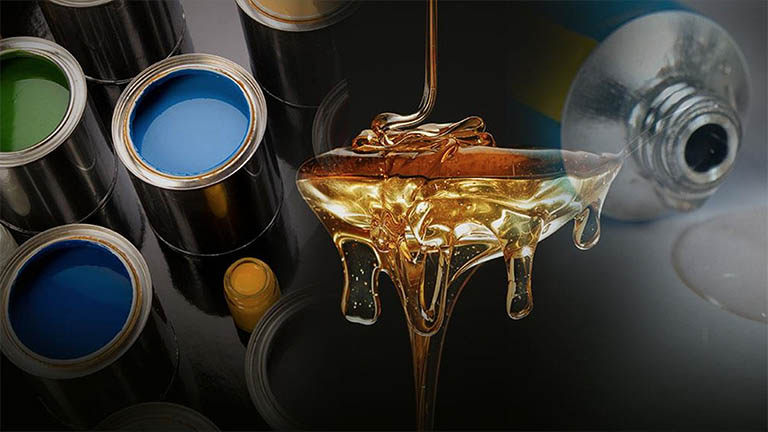 21
Возможные улучшения
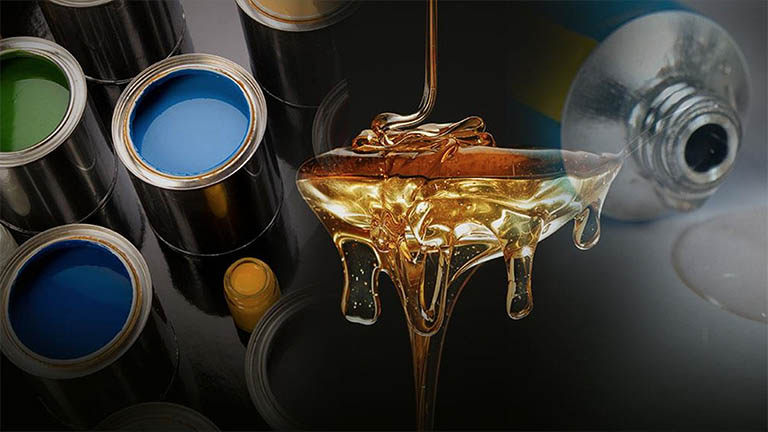 22
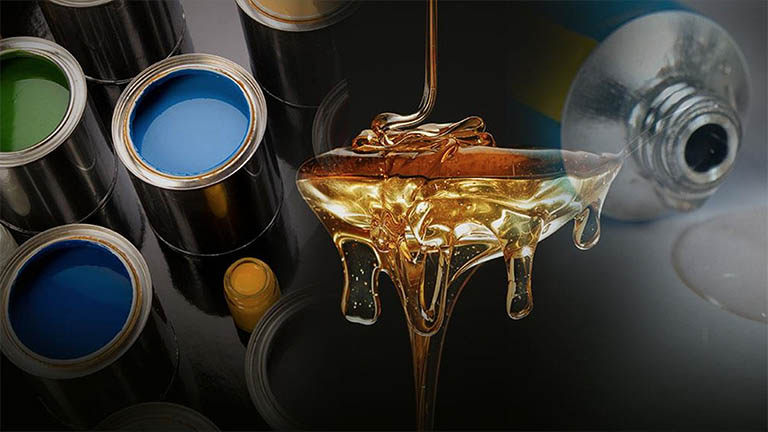 Спасибо за внимание!
Моделирование материалов методом реологических моделей
Студент: 		Махамбетали Ж. М.
Консультант:		Фомичева М. А.
Руководитель: 	Фролова К. П.
23